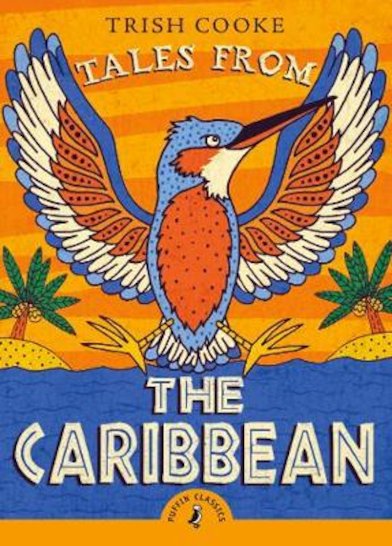 Week 3
Wednesday
Compère Lapin Looks for Wisdom
Listen to Mrs Poole read you another Caribbean tale – it is still based on a folk tale from St Lucia and Dominica. 
The link is at the bottom of today’s post (you will need your usual password). 

We have also attached a pdf copy of the chapter if you would like to read along or read it again.
Today’s Task
Write a summary of this story – typed or handwritten is fine. 

Retell the story in 50 words.
Not 49.
Not 51. 
Exactly 50!
Don’t forget to email in your work!
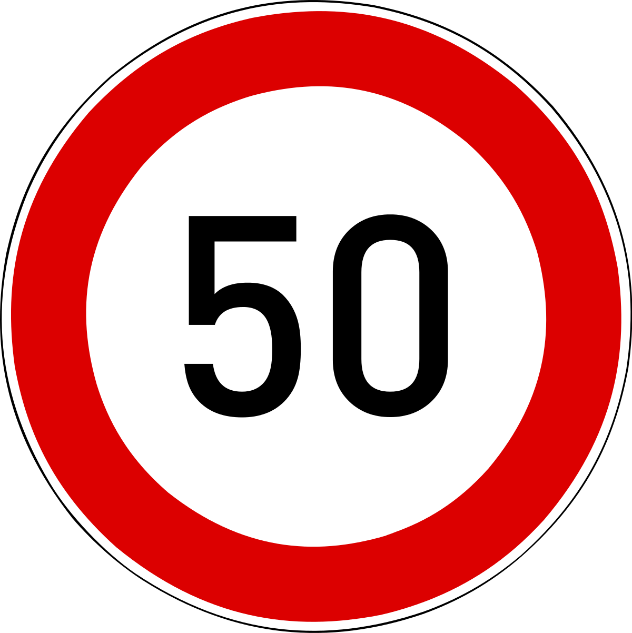 Today’s Task Example
On the next slide, there is an example of a 50 word summary if you would like to have a very quick sneak peak. 
Try not to though as we’ve done this lots in class. 
It’s there for you if you’re stuck 
Mrs Poole’s Summary
Compère Lapin wanted wisdom from God so God set him three impossible tasks. He had to collect scales from the biggest fish, milk from a wild cow and teeth from a crocodile. Using his tricks, the rabbit succeeded. Because he realised he already had wisdom, God didn’t give him anymore.